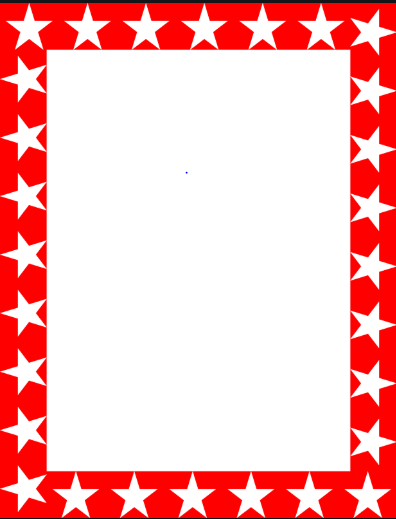 Wow Assembly:
Friday 21st October
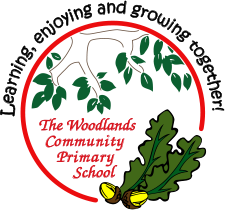 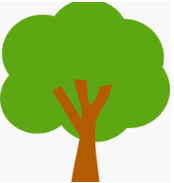 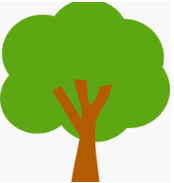 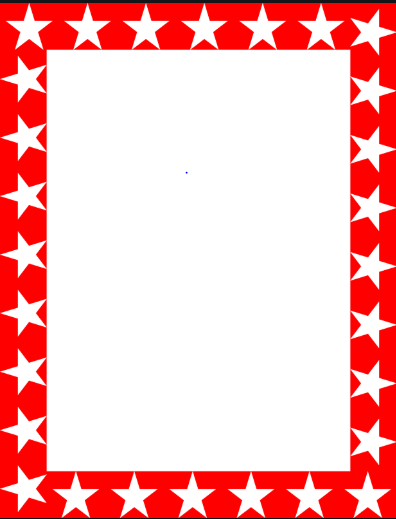 Weekly Team Points!
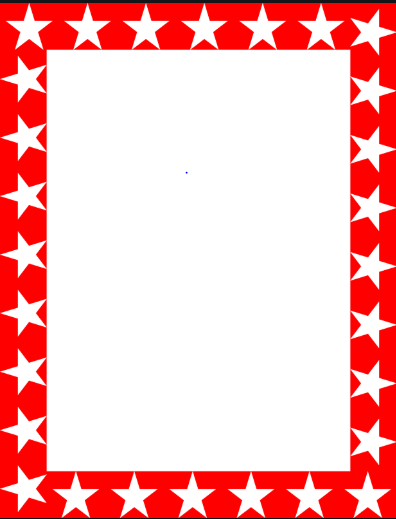 Scientists of the Week!
Birch –
Pine – Harry
Elm – Toby
Oak –
Ash –
Willow – Rocco 
Spruce – Harley 
Maple –
Redwood –  Roux
Chestnut – Tobias 
Aspen-
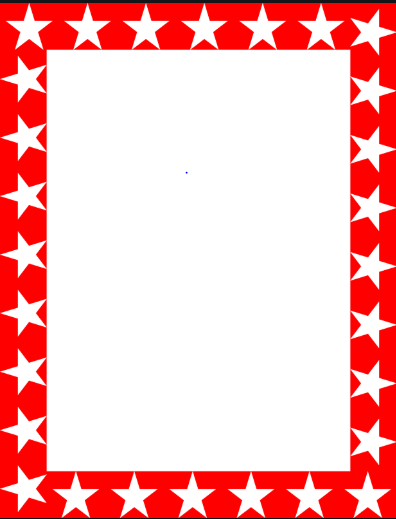 Green Cards!
Fletcher – Pine
Esme – Aspen
Lilly – Aspen
Amber – Aspen
Isabella -Aspen
Sophie – Chestnut
Eydie – Chestnut
Freddie – Willow
Bella Q - Redwood
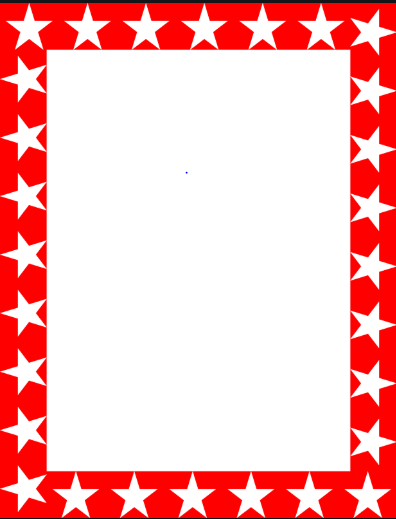 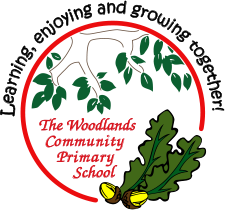 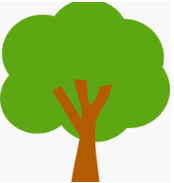 Ash
Eva

For showing resilience when cutting the materials and excellence to create a collage of a skeleton.


Mrs Laffan                                   21.10.2022
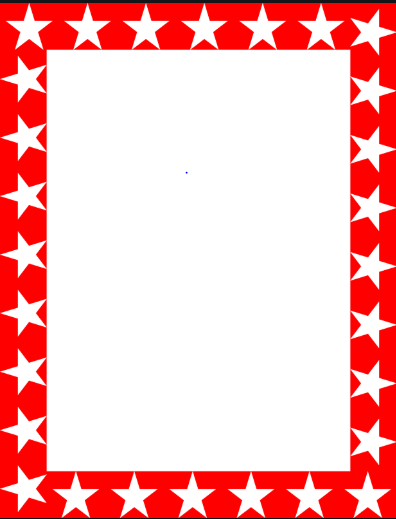 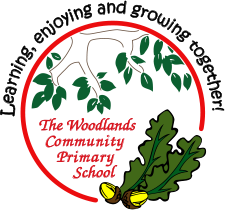 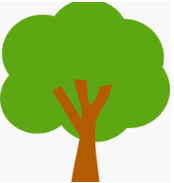 Elm
Charley

For always being such a positive role model. You have worked so well as part of a team this week and have supported other children with their Math’s. Great counting in 2’s, 5’s and 10’s Charley! 
Well done!
Mr Grice                                    21.10.2022
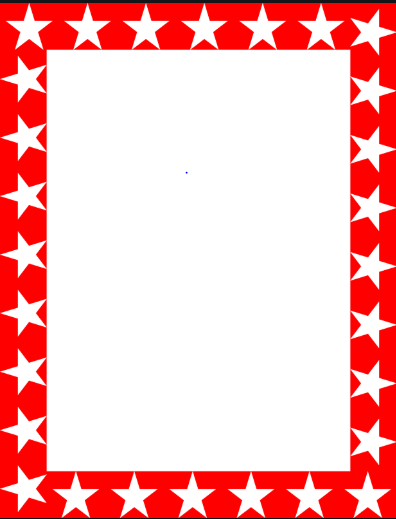 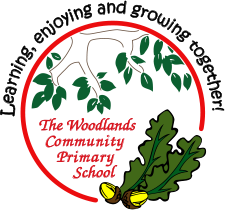 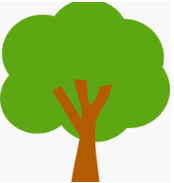 Birch

Liylie Ibbotson
For wonderful creativity and skill in Art!
Liylie has selected the right colours and used great brush strokes to paint a wonderful re-creation of Van Gogh’s Starry Night. Her artwork looks very impressive, well done! 

Miss Pye                                  14.10.2022
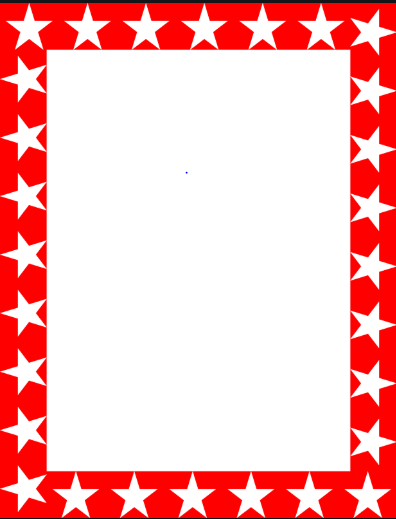 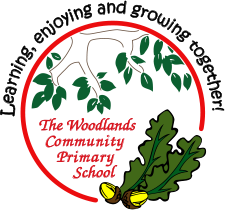 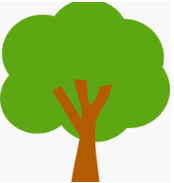 Pine
Olivia

Olivia worked really hard on creating a setting in the city and using expanded noun phrases to describe the setting. 
Well done Olivia!



Miss Bailey & Miss Higgins                                 21.10.2022
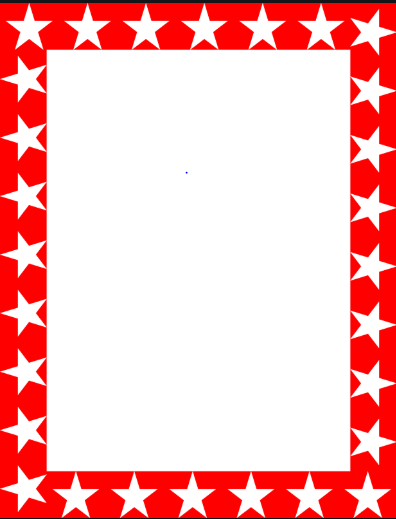 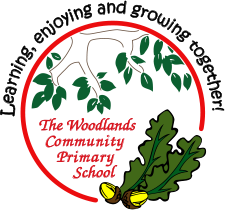 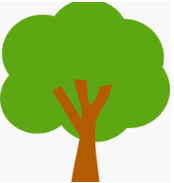 Maple
Nevaeh

For a very informative non-chronological report about Amelia Earhart.  Nevaeh included a title, subheadings and lots of facts about Amelia Earhart.  
Well done Nevaeh!

Miss Dawson                                  21.10.2022
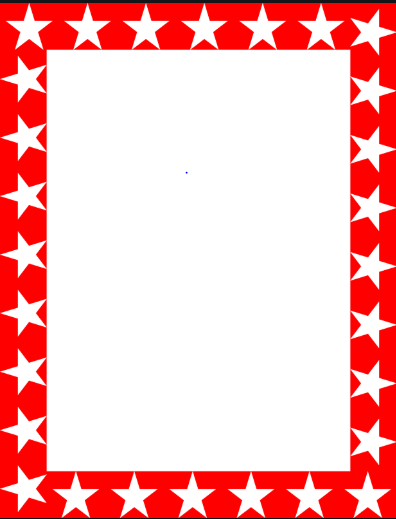 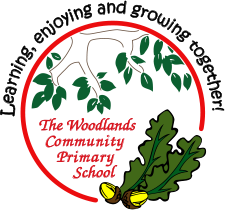 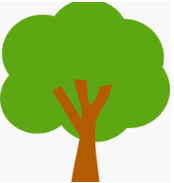 Willow

Ruby D

For showing passion in her art work when painting in the style of Van Gogh

Miss Shipley                                 		   21.10.2022
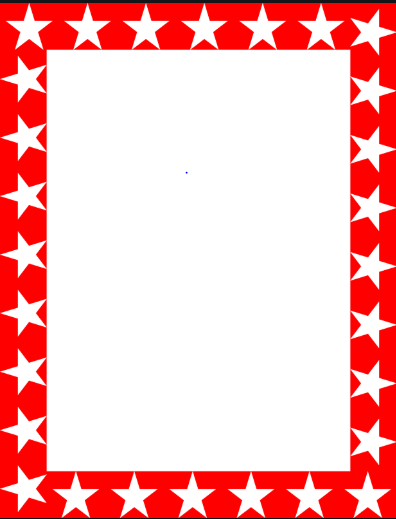 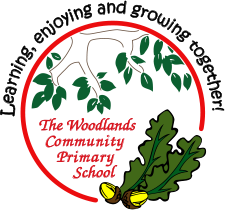 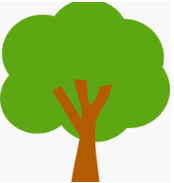 Spruce

Iyla
For
Showing determination and excellence to improve her writing. Well done. 

Mrs Read & Mrs Davies        21.10.22
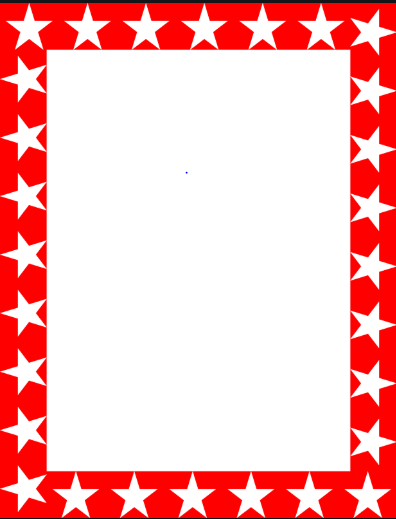 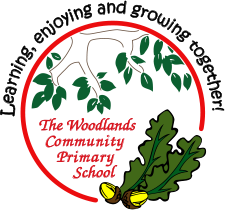 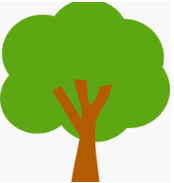 Chestnut

Evie 
Evie has an amazing positivity towards her work and has an amazing work ethic in class. She is a fantastic model of someone with a hard-working attitude who likes to be challenged and wants to always improve.

Mr Tennuci                                   21.10.22
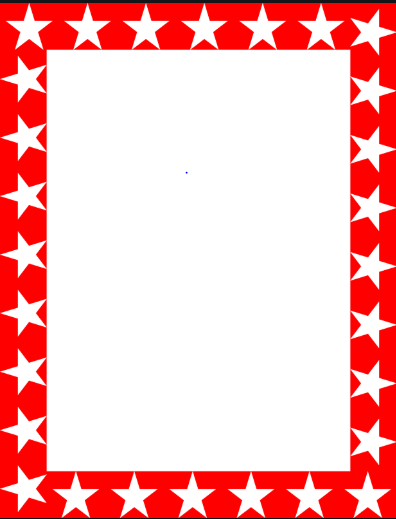 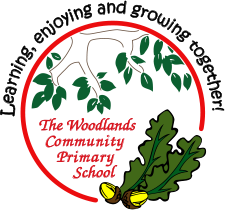 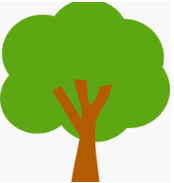 Aspen



Lilly  

For an excellent non-chronological report.

Miss Harvey and Miss Volante 21.10.2022
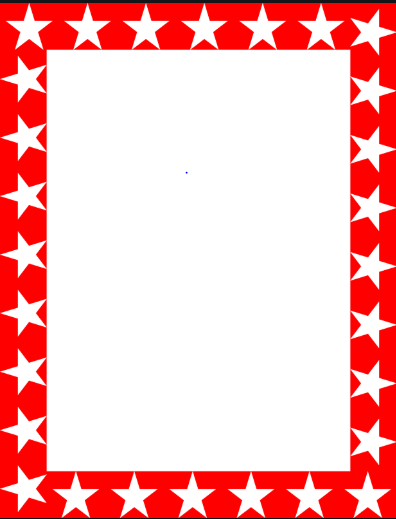 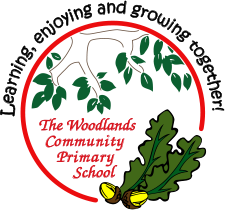 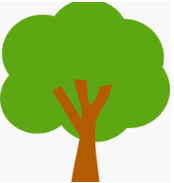 Redwood
Bella Quigley

Fantastic effort, presentation of her double-page spread.


Mrs Gill               21.10.2022